[Your Logo]
www.YourWebsite.com
In one clear sentence, explain what your business does.
Elevator Pitch
2
www.YourWebsite.com
The biggest problem in [my industry] is…[1 stat that really captures people’s attention].
Big Picture/Problem
3
www.YourWebsite.com
[My company / product] is the solution because…
Solution
4
www.YourWebsite.com
Team
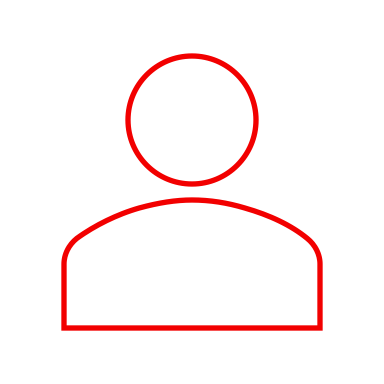 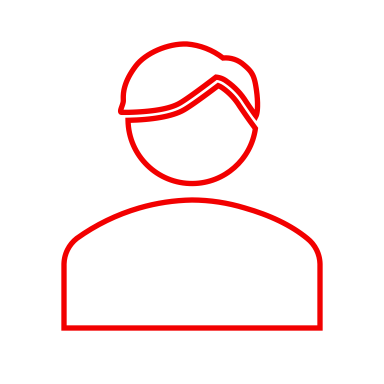 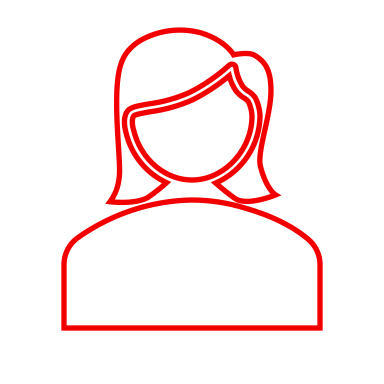 Name
Title
Experience
Name
Title
Experience
Name
Title
Experience
Our founding team is [this awesome] because our [background is this].
5
www.YourWebsite.com
We built [this proprietary tech] that will blow the market away.
Tech / Product
6
www.YourWebsite.com
Here is how we make money: [simple business model]
Business Model
7
www.YourWebsite.com
The market opportunity is [this big].
Market Size
8
www.YourWebsite.com
This is what we’ve done so far…
Traction
9
www.YourWebsite.com
Who is the competition and how do you differentiate?
Competitive Landscape
10
www.YourWebsite.com
If we do [X,Y,Z] we are primed to grow this into an $XB business.
More Business Details
11
www.YourWebsite.com
Why and how is your business tied to your city?
Your City
12
www.YourWebsite.com
The time is now because…
Why Now
13
www.YourWebsite.com
[Your Logo]
Your contact information.
www.YourWebsite.com